57th IEEE/ACM International Symposium on Microarchitecture
Acamar: A Dynamically Reconfigurable Scientific Computing Accelerator for Robust Convergence and Minimal Resource Underutilization
*
Ubaid Bakhtiar, Helya Hosseini and Bahar Asgari
University of Maryland, College Park
Email: {ubaidb, helia, bahar}@umd.edu
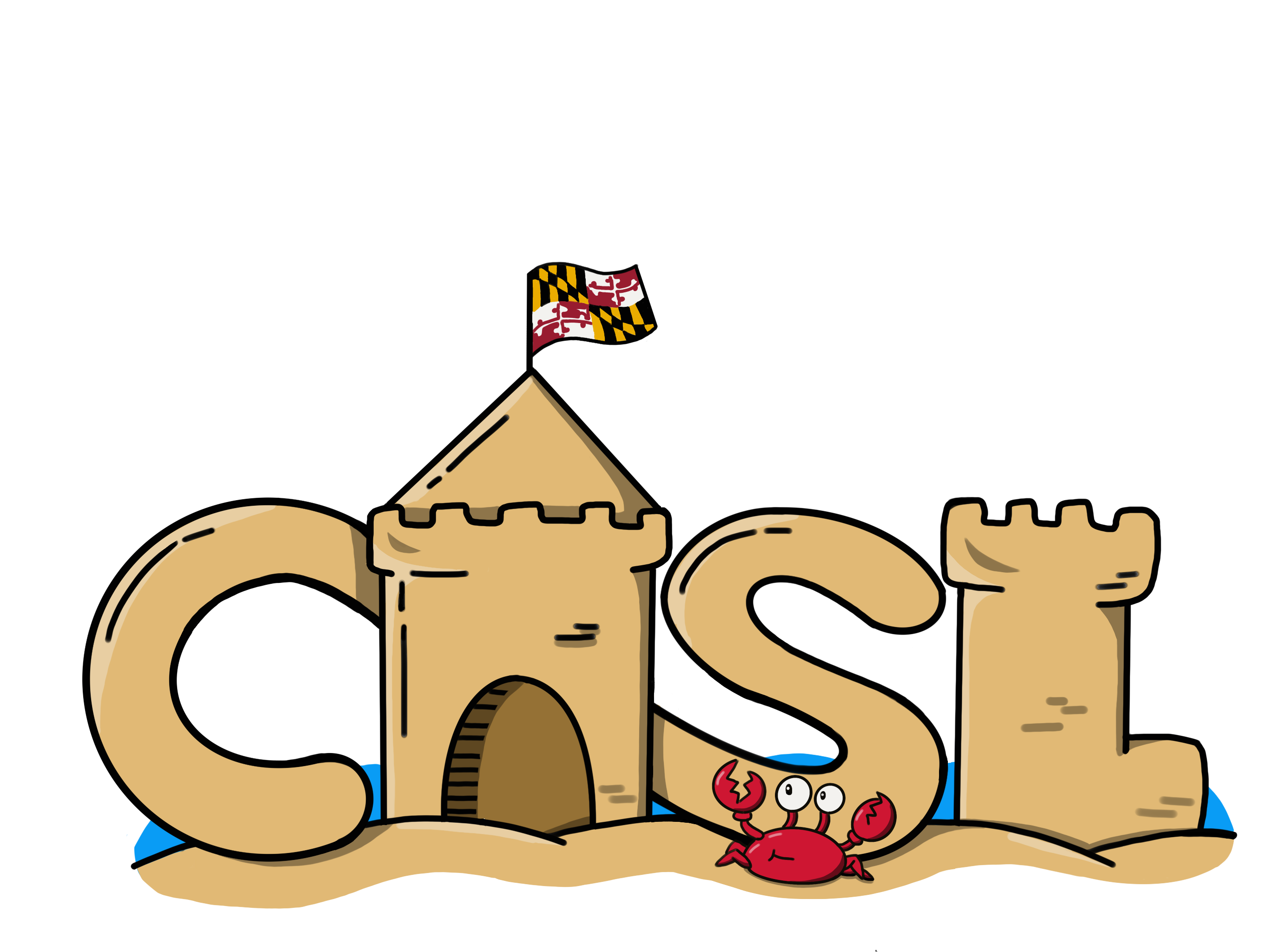 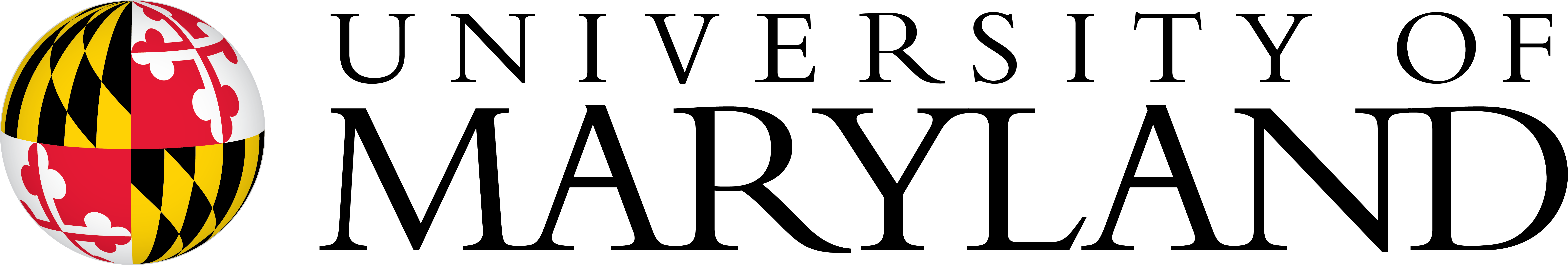 Computer Architecture & Systems Lab
*Acamar / ˈækǝmaːr/ is a binary star system in the constellation of Eridanus.
MICRO 2024 | Acamar | Ubaid B
For best experience, view in Slide Show fashion
MICRO 2024 | Acamar | Ubaid B
Post Moore’s Law Era
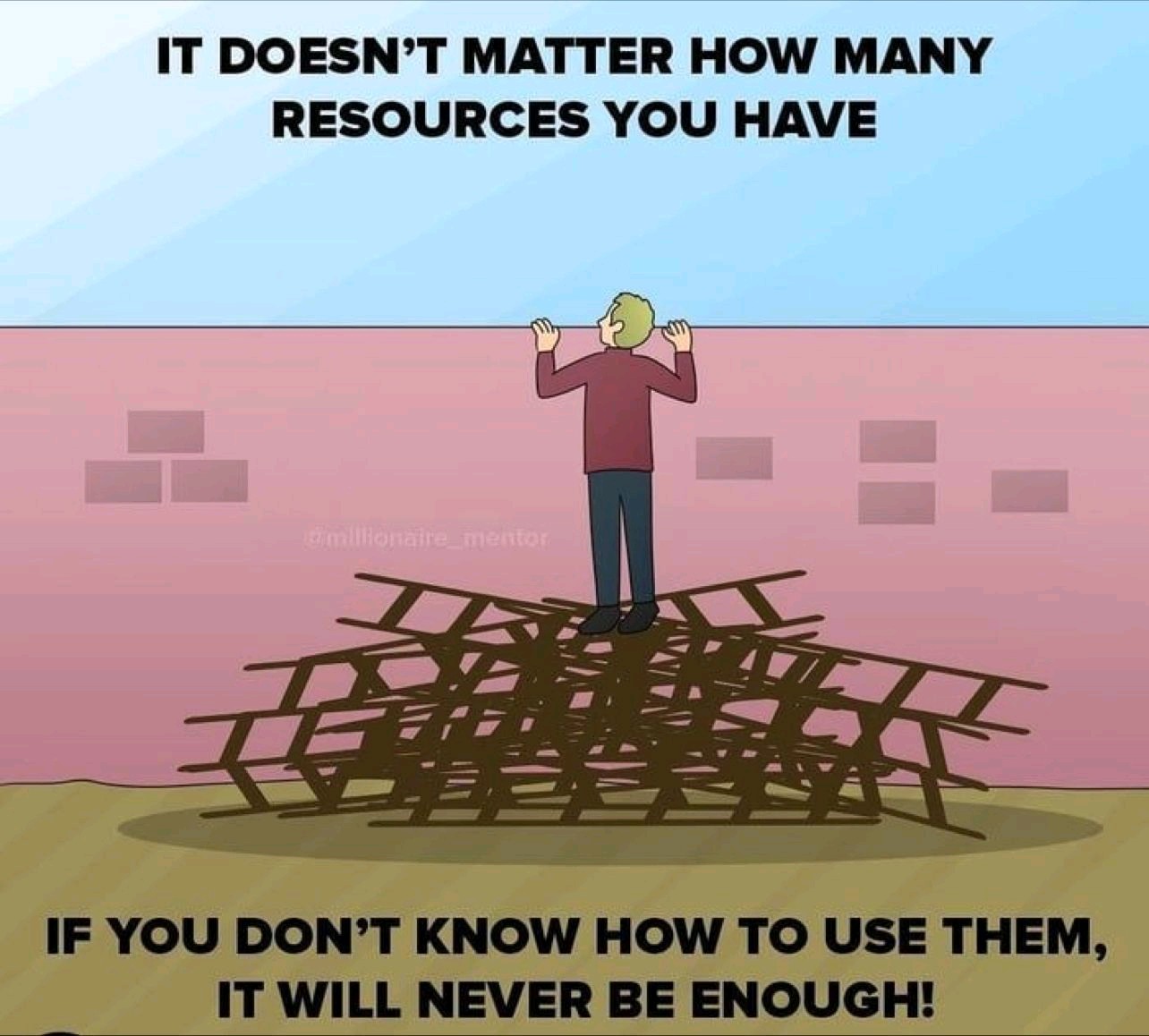 End of Moore's Law

Resource Utilization Gap

Need for Efficiency

Diverse Domain-Specific Challenges

Shift in Focus
MICRO 2024 | Acamar | Ubaid B
Outline
How ?
What ?
How good ?
Why ?
Conclusions
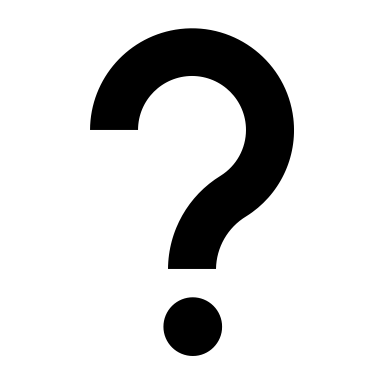 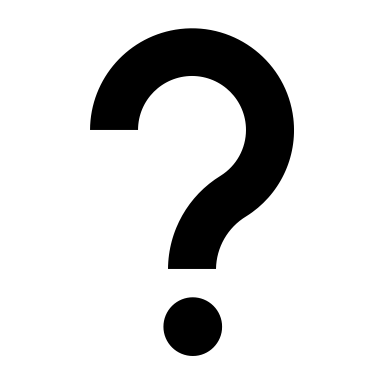 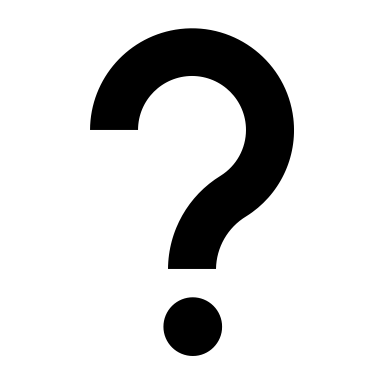 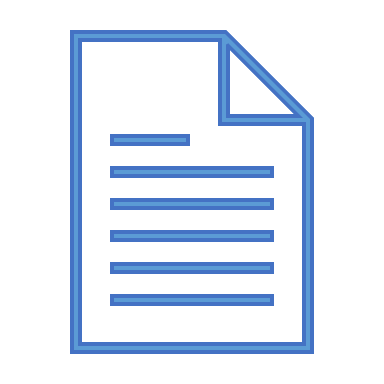 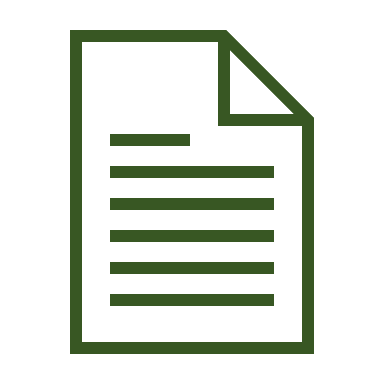 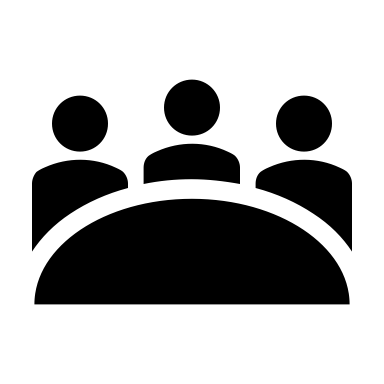 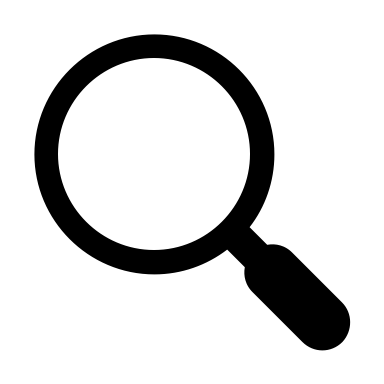 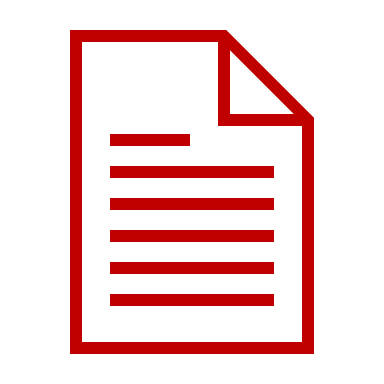 Challenges
Acamar
Q&A
Evaluation
Introduction
MICRO 2024 | Acamar | Ubaid B
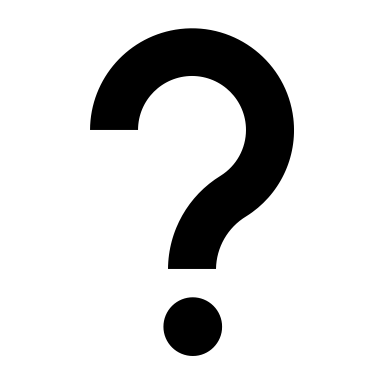 Introduction
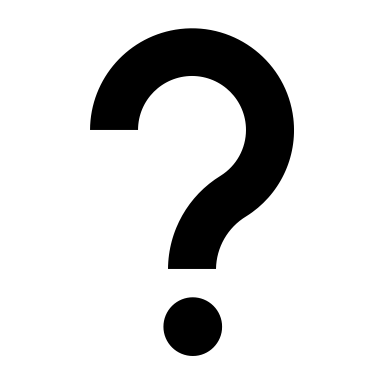 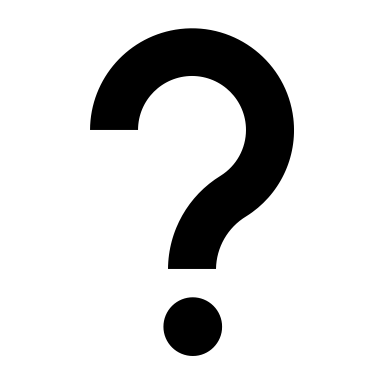 “What is the underlying application?”
MICRO 2024 | Acamar | Ubaid B
Scientific Problems
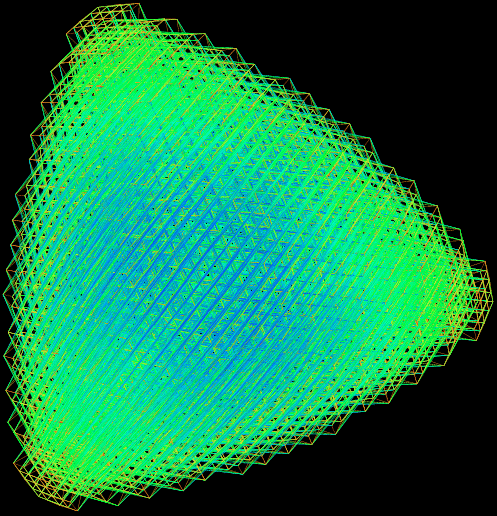 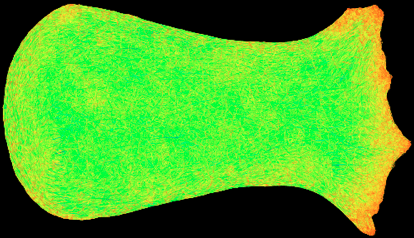 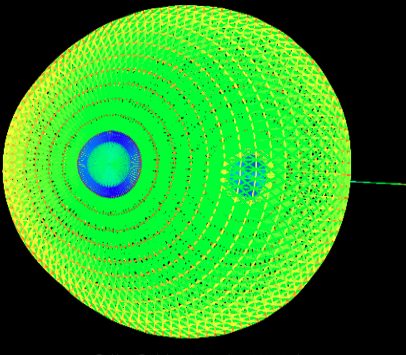 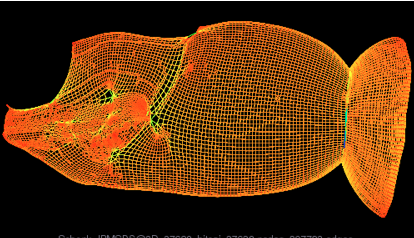 Quantum Chemistry
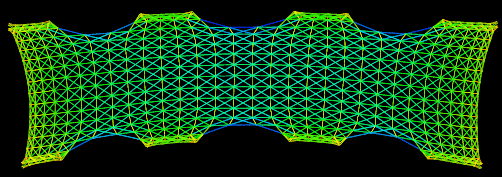 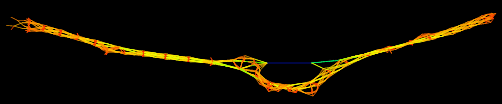 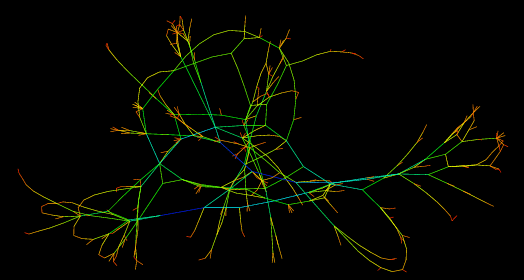 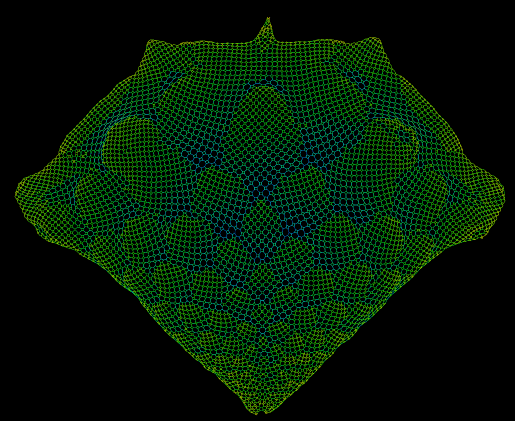 Electromagnetics Problem
Fluid Dynamics
Semiconductor Device Problem
Power Network Problem
2D/3D Problem
Least Square Problem
Structural Problem
MICRO 2024 | Acamar | Ubaid B
Representing Scientific Problems
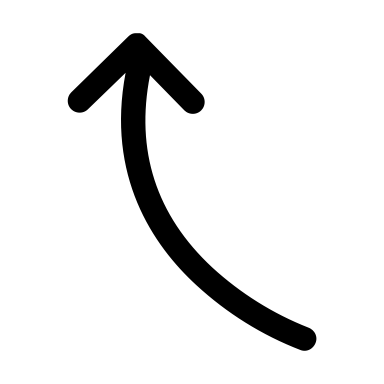 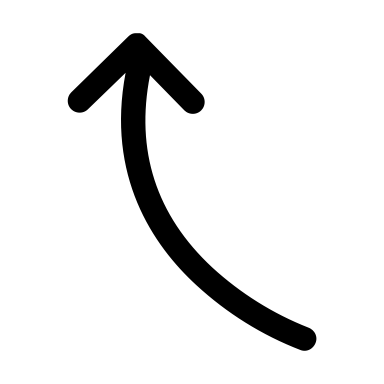 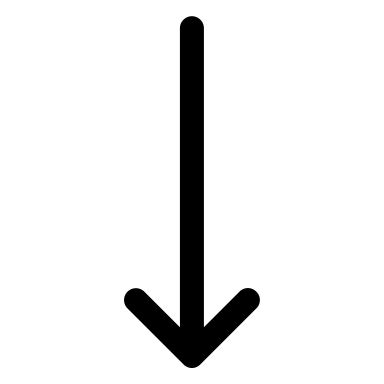 Coefficient Matrix
Constant Vector
Solution Vector
MICRO 2024 | Acamar | Ubaid B
Coefficient Matrix
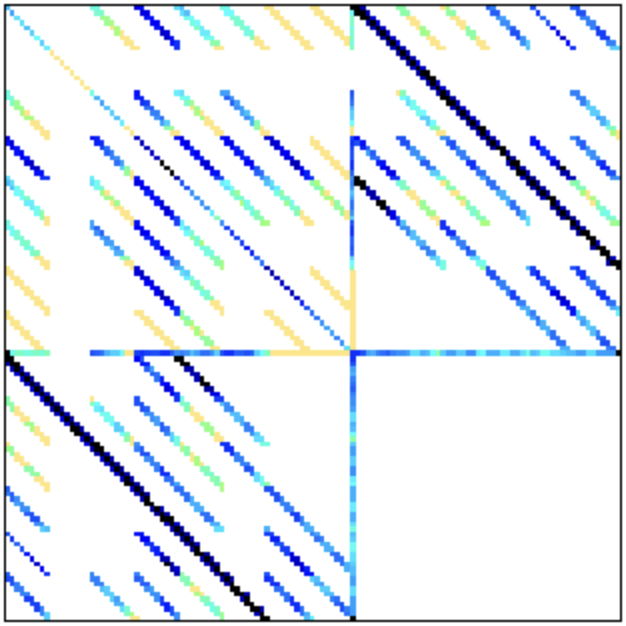 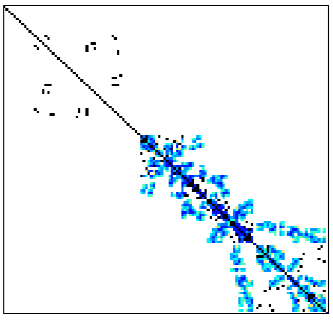 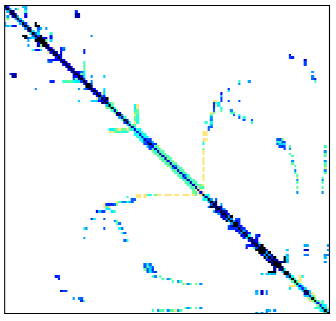 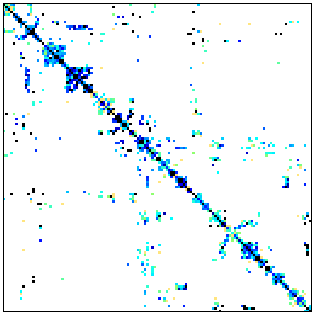 results in
encapsulated in
Stochastic 
Uncertainties
Temporal 
Dependencies
Geometric 
Constraints
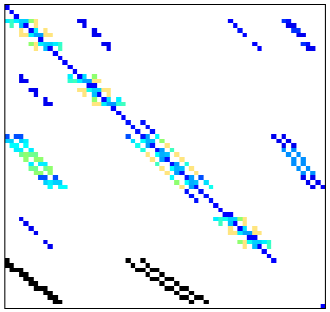 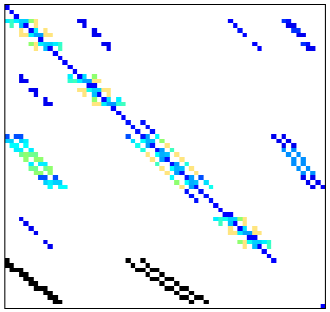 Physical 
Properties
Boundary
Conditions
Highly Sparse Matrices
MICRO 2024 | Acamar | Ubaid B
Scientific Computing
Scientific
Computing
Computer Architect
Mathematician
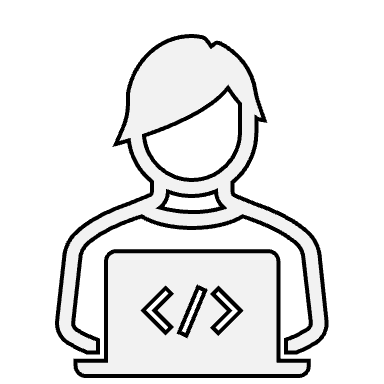 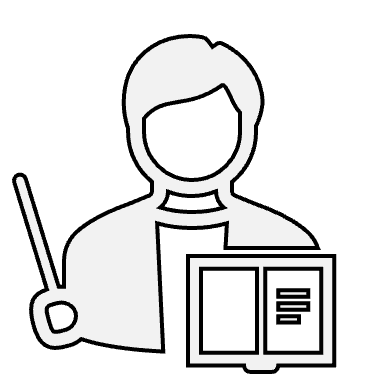 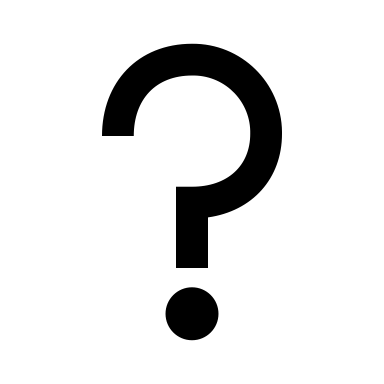 Iterative Methods
Direct Methods
Builds an efficient architecture
Proposes a mathematical solution
MICRO 2024 | Acamar | Ubaid B
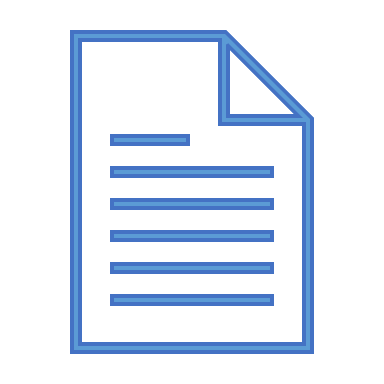 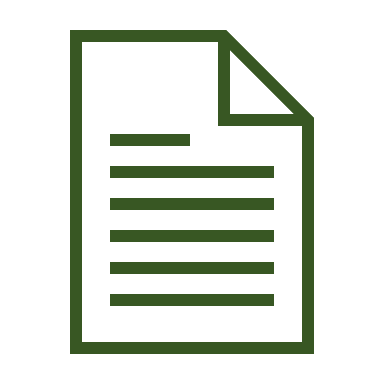 Challenges
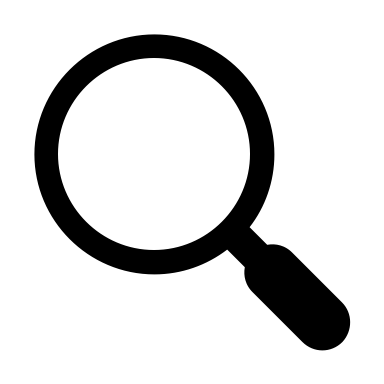 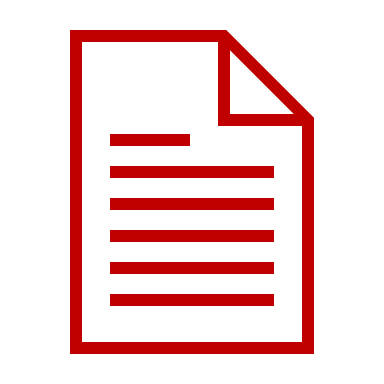 “Why do the existing architectures not work well?”
MICRO 2024 | Acamar | Ubaid B
Iterative Solvers
1. Start with an initial guess
Bi-Conjugate Gradient-Stablized (BiCG-STAB)
2. Iterate over the solution until convergence is achieved
Conjugate Gradient (CG)
Jacobi Iterative 
Method (JB)
Suitable for: Symmetric and positive definite coefficient matrix A
Suitable for: Strictly diagonally dominant coefficient matrix A
Suitable for: Non-symmetric coefficient matrix A
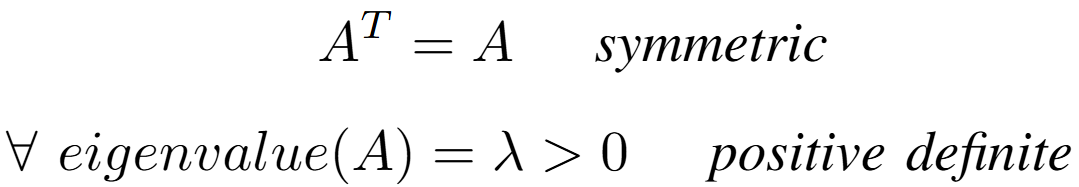 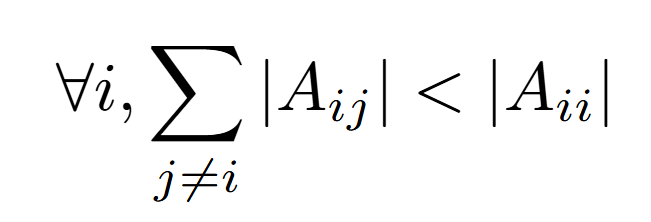 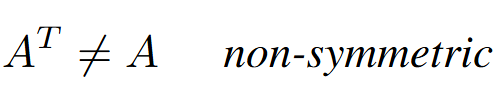 Key Operation: Sparse Matrix-Vector Multiplication (SpMV)
MICRO 2024 | Acamar | Ubaid B
Solution Divergence
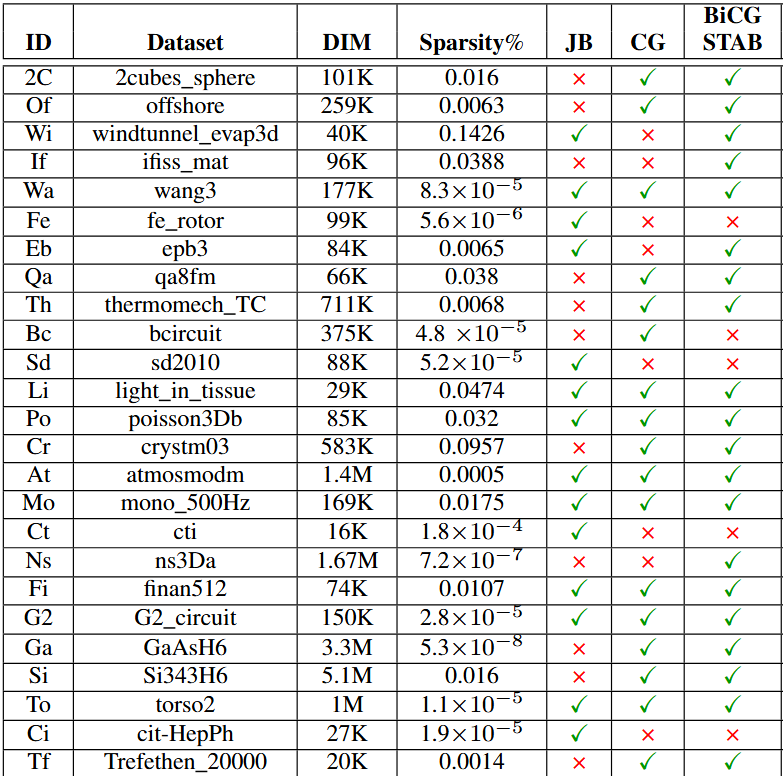 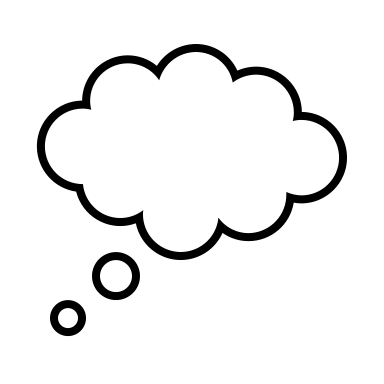 Do these solvers always guarantee convergence ?
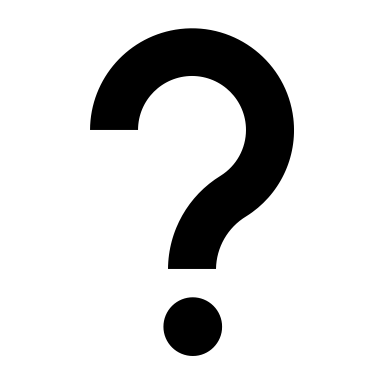 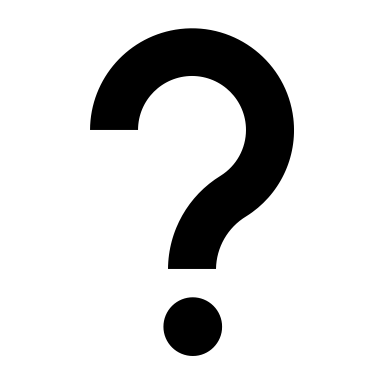 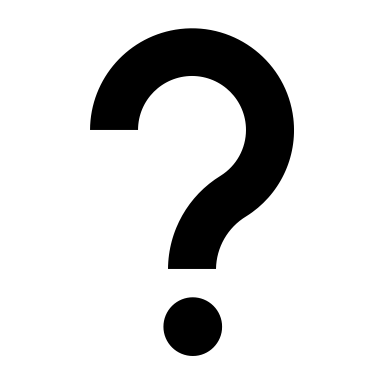 NO !!
Examples of Solvers diverging and converging for coefficient matrices from SuiteSparse Collection
MICRO 2024 | Acamar | Ubaid B
We need a robust accelerator...
State-of-the-art Accelerators
Only compatible for one specific solver

Static design 

Reconfiguration limited to micro-architectural optimizations
Ideally, we want a scientific computing accelerator that offers robust convergence irrespective of the structure of coefficient matrix A
MICRO 2024 | Acamar | Ubaid B
SpMV Kernel
A key kernel in iterative solvers
Majority of total time is spent in doing SpMV
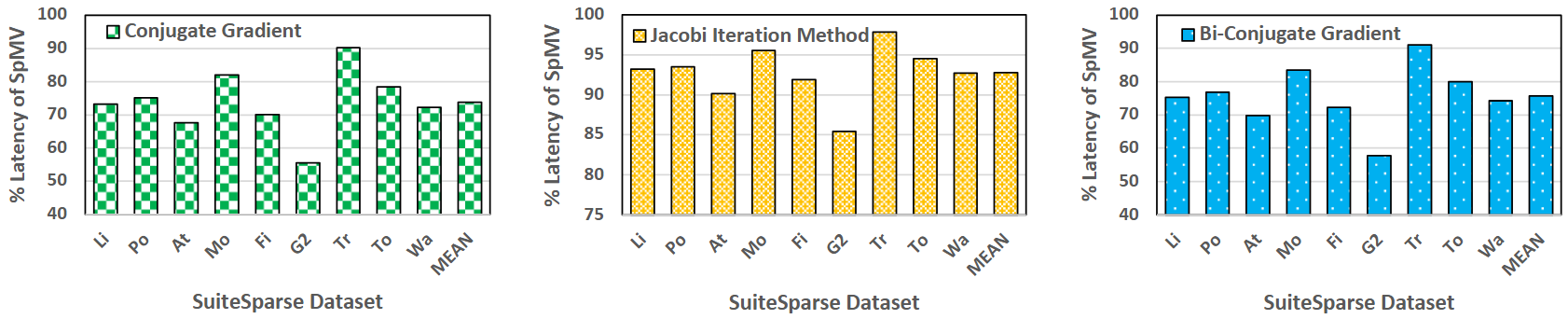 % Latency of SpMV for three iterative solvers for various matrices
MICRO 2024 | Acamar | Ubaid B
SpMV- Resource Underutilization (R.U)
Active
Idle
Idle
Idle
Active
Idle
Idle
Active
Row 0: 75% R.U
Active
Idle
Active
Active
Active
Active
Active
Active
PEs
PEs
PEs
PEs
PEs
Row 1: 50% R.U
Row 2: 25% R.U
Row 3: 0% R.U
MICRO 2024 | Acamar | Ubaid B
SpMV- Resource Underutilization (R.U)
RU changes with PE allocation/unroll factor. The sparse structure of matrix A does not allow for one fixed unroll factor that will result in most optimal resource utilization in all the datasets.
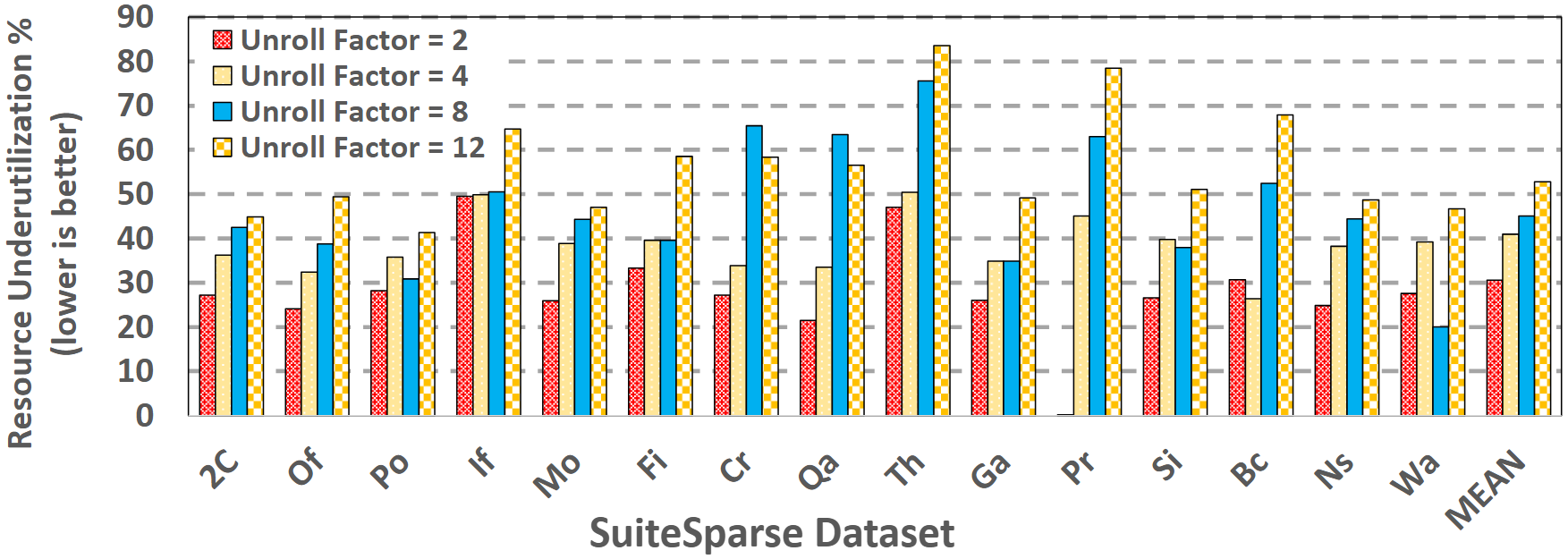 Resource Underutilization in baseline SpMV for SuiteSparse datasets
MICRO 2024 | Acamar | Ubaid B
Minimal Resource Underutilization
State-of-the-art Accelerators
Rely on fixed number of PEs/resources

Cannot make runtime decisions about resource allocation

Yield sub-optimal performance due to resource underutilization
Ideally, we want a scientific computing accelerator that ensures minimal resource underutilization.
MICRO 2024 | Acamar | Ubaid B
Acamar
“To enable a flexible accelerator that is dynamically reconfigured to match the computations required by the solver suitable for a given coefficient matrix offering a robust and resource efficient solution for diverse datasets”
MICRO 2024 | Acamar | Ubaid B
Architecture of Acamar
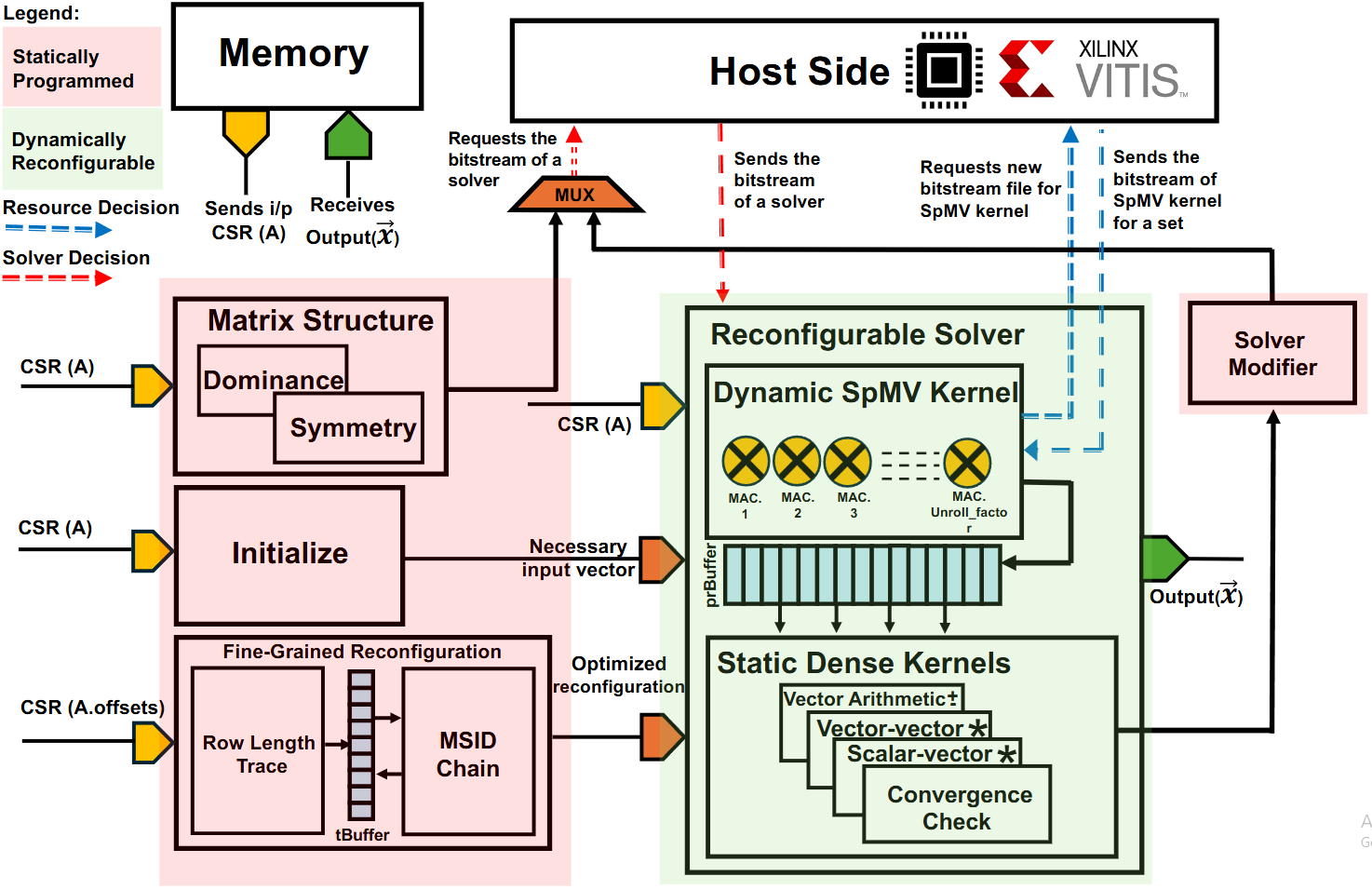 Acamar is an FPGA-based accelerator
Partial dynamic reconfiguration
Dynamically reconfigurable region
Statically programmed region
MICRO 2024 | Acamar | Ubaid B
[Speaker Notes: SOME ANIMATION TO LET THEM KNOW WHAT I AM TALKING ABOUT]
Statically Programmed Region
Solver Modifier
Matrix Structure Unit
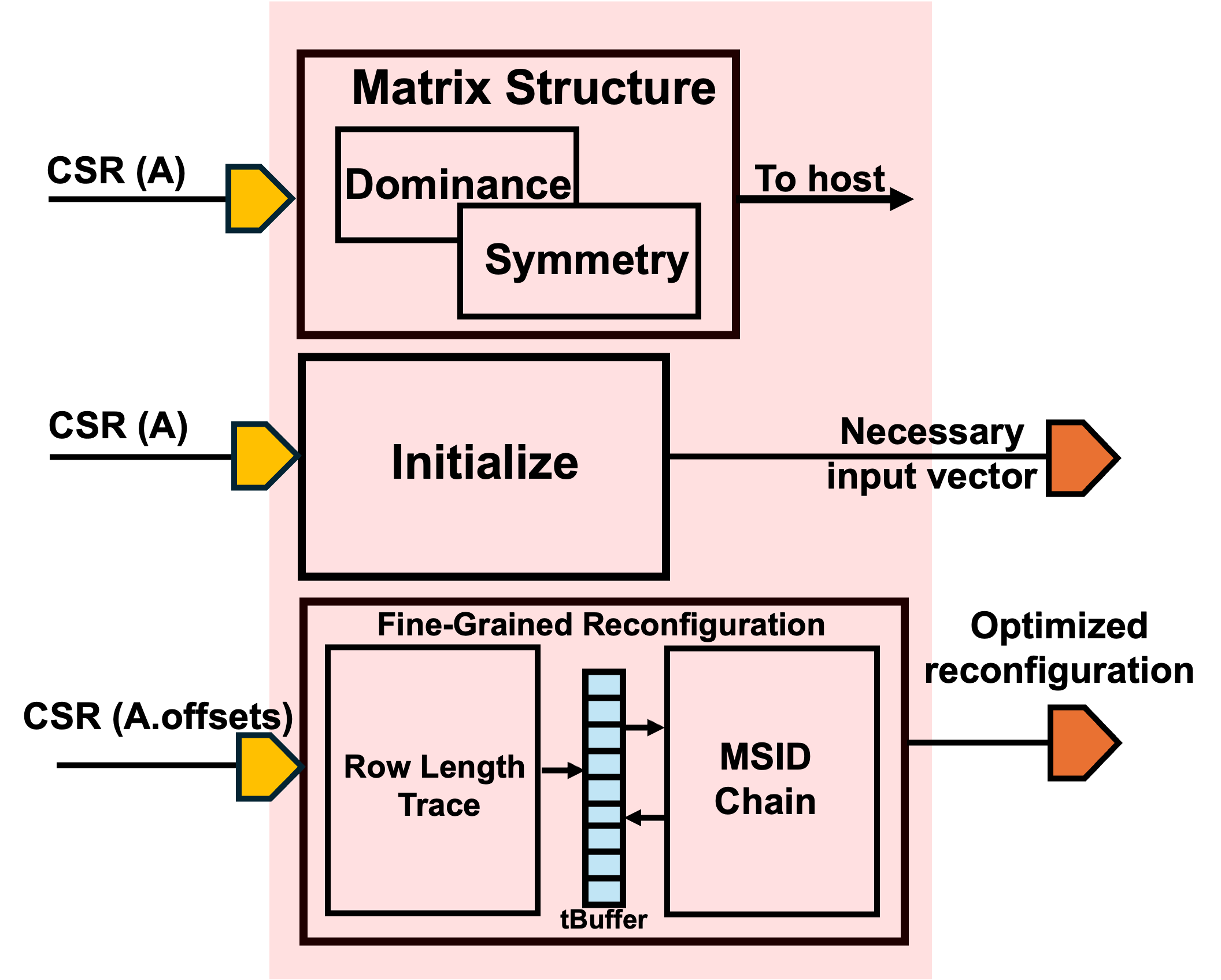 Initialize Unit
To host
Fine-Grained Reconfiguration Unit
Divergence 
Flag
Solver Modifier Unit
MICRO 2024 | Acamar | Ubaid B
Solver Decision & Robust Convergence
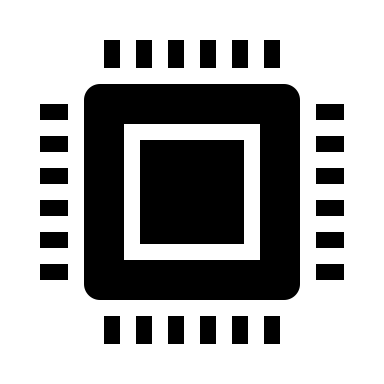 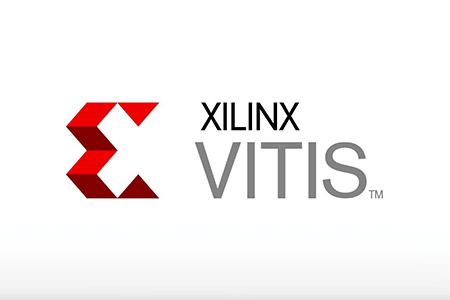 Host Side
Matrix Structure
Sends the bitstream of a solver
Requests the bitstream of a solver
Solver 
Modifier
Dominance
MUX
Symmetry
Reconfigurable Region
Records if the coefficient matrix is strictly diagonally dominant and symmetric or not
MICRO 2024 | Acamar | Ubaid B
PE/Resource Allocation
In an ideal case, for each row:
Not practical 
Massive reconfiguration overhead
Solution: Make sets of rows and find optimal resource allocation for that set
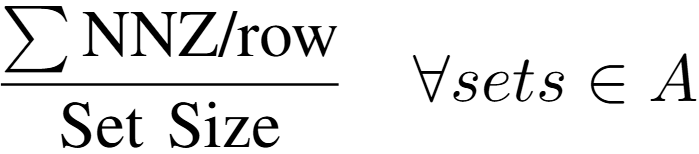 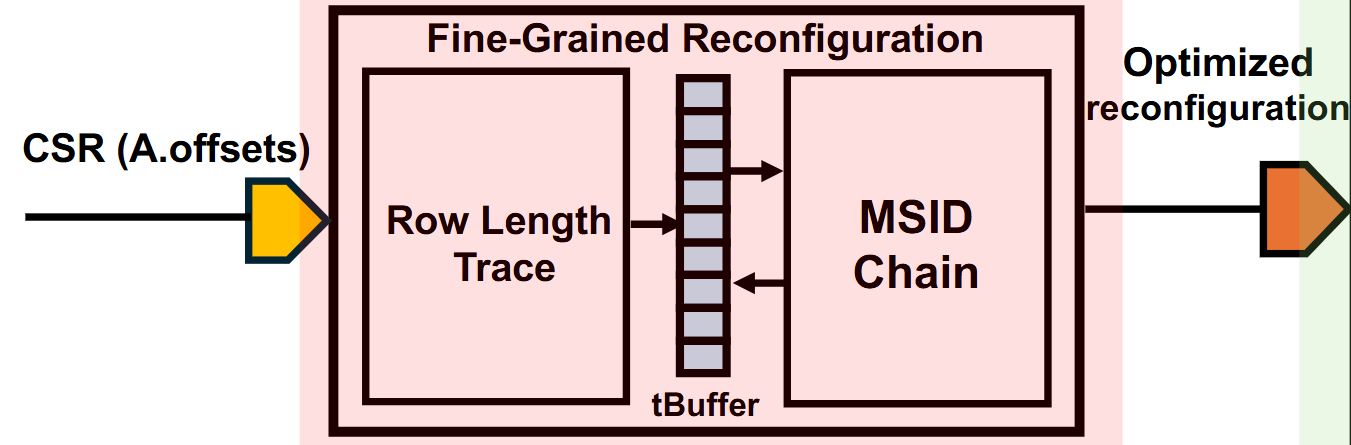 MICRO 2024 | Acamar | Ubaid B
Multi-Stage Iterative Decision (MSID) Chain
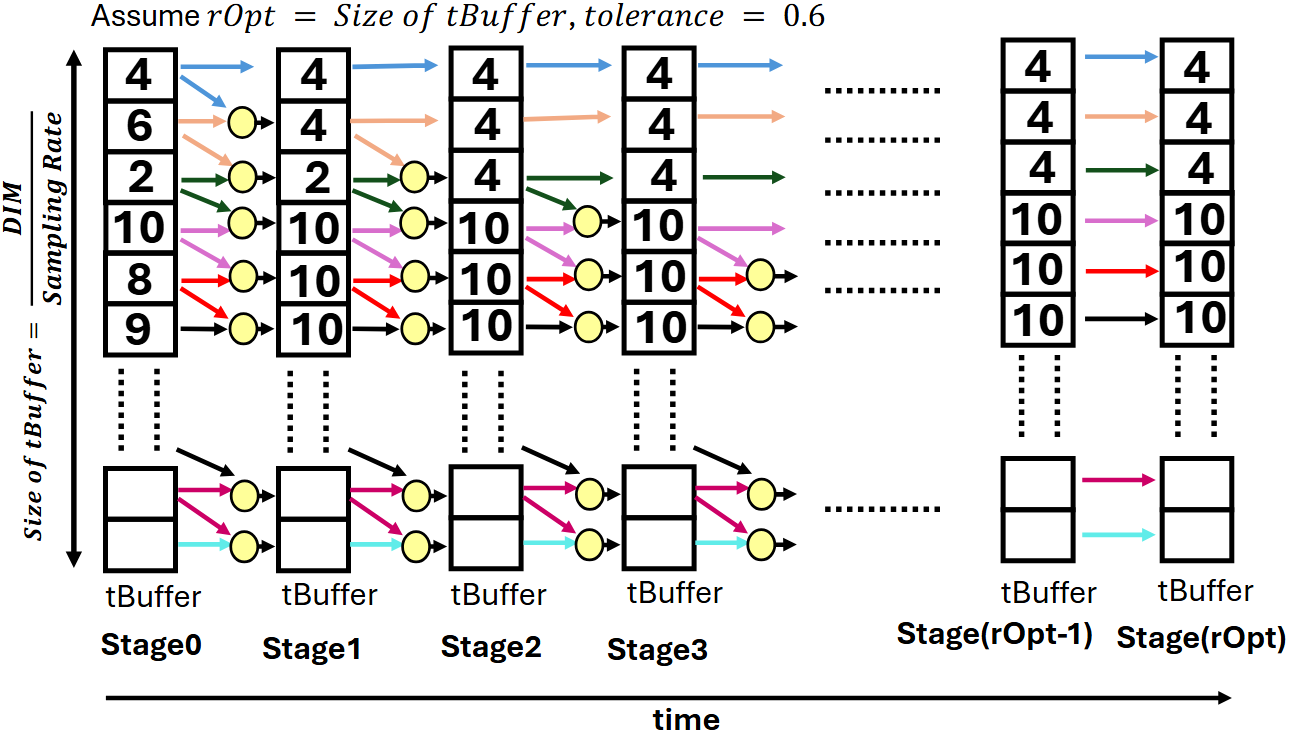 Problem: If the optimal number of PEs between sets is not very different, we can end up incurring undesired reconfiguration overhead.
Stage0: Must reconfigure for 6 sets of rows
Stage(rOpt): Reconfiguration instances reduced to only 2
Solution: Iteratively decide if the number of allocated PEs between consecutive sets have a considerable difference
MICRO 2024 | Acamar | Ubaid B
Reconfigurable Solver Unit
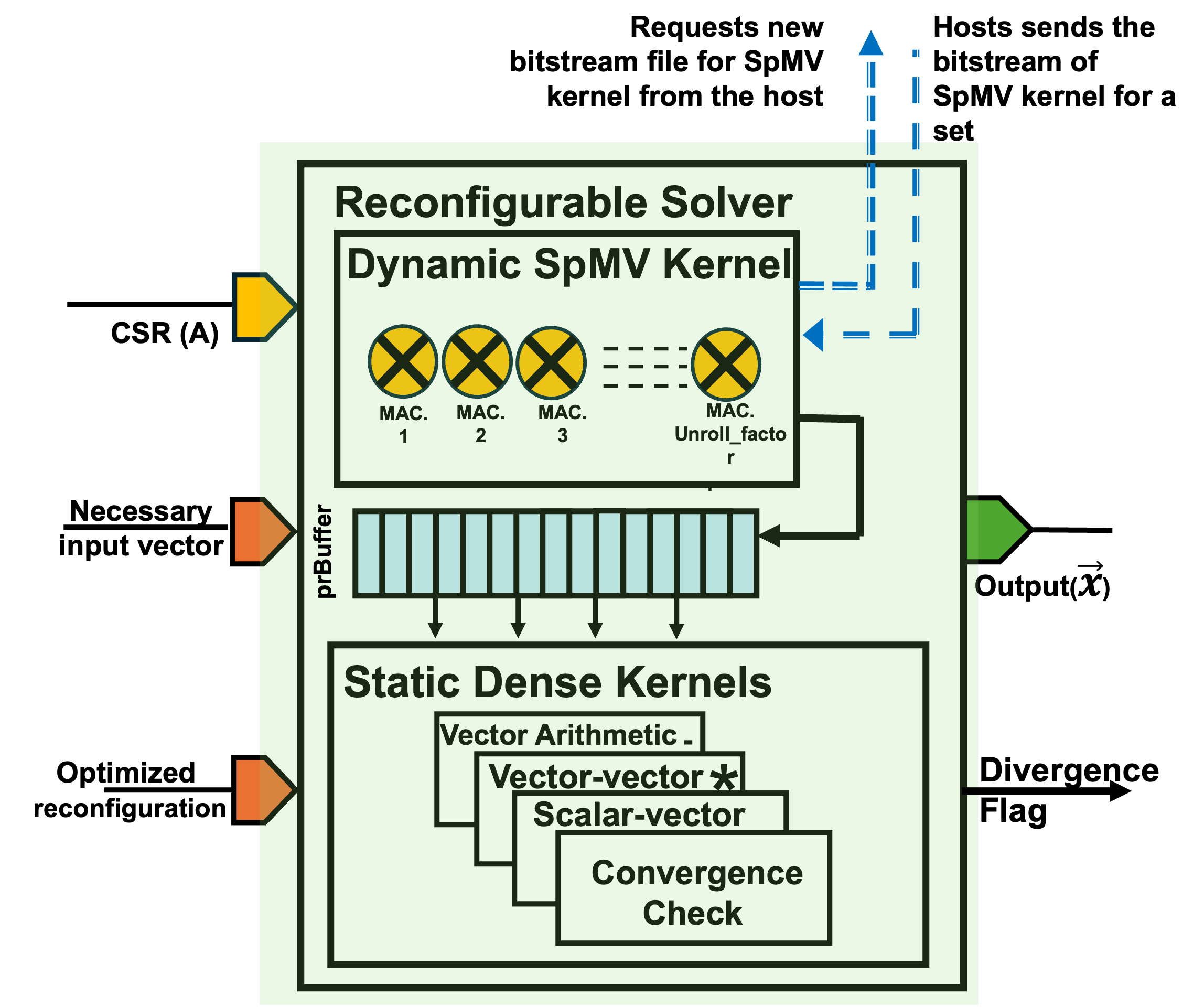 Host will dynamically reconfigure
Dynamic SpMV kernel – Nested reconfiguration
Static Dense Kernels
MICRO 2024 | Acamar | Ubaid B
Evaluation
“How good does our solution work?”
MICRO 2024 | Acamar | Ubaid B
Experimental Setup
Baselines: Static Design and Nvidia GTX 1650 Super (cuSparse lib.)
Simulation : Cycle-accurate simulator based on HLS implementation on AMD Xilinx Alveo U55c
Fine-Grained Reconfiguration Unit Parameters
Computing Precision: 32 bits
1. rOpt: Number of MSID-Chain Stages = 8
2. Sampling Rate: Number of sets of rows in coefficient matrix A = 32
Setup Time: 200 Iterations
3. Tolerence: Tolerence level of MSID-Chain  = 0.15
Datasets: SuiteSparse Collection
MICRO 2024 | Acamar | Ubaid B
Resource Underutilization (1)
Resource utilization improvements are more prominent over a static baseline that allocates PEs optimistically
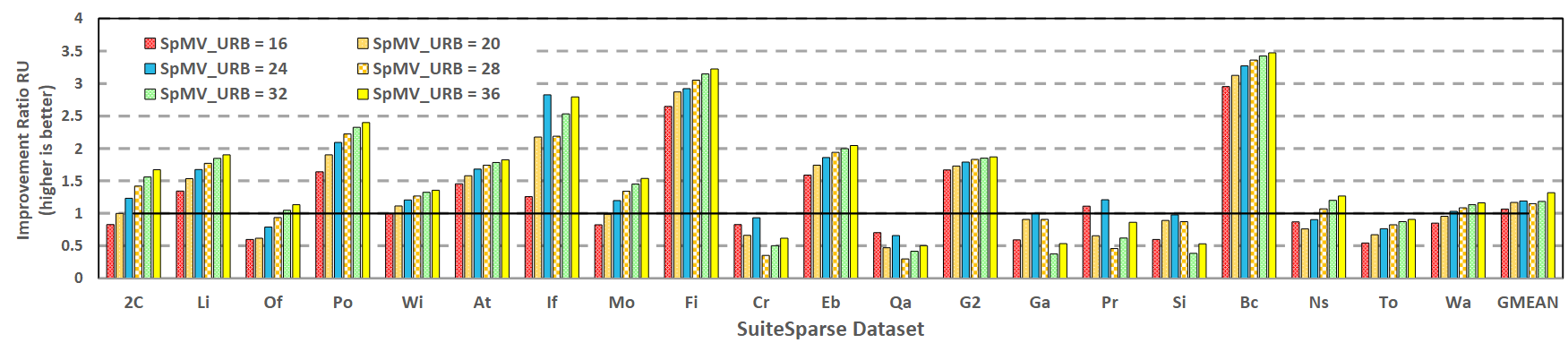 Resource underutilization improvement ratio in Acamar over a static baseline (higher is better)
MICRO 2024 | Acamar | Ubaid B
Resource Underutilization (2)
On average Acamar exhibits 1.6x resource utilization improvement and can go up to 3.5x over NVIDIA GTX 1650 Super
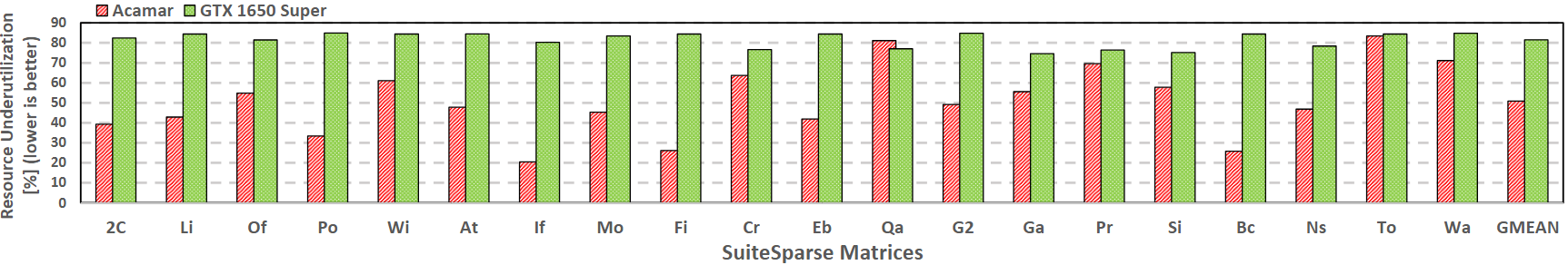 Resource underutilization in Acamar and Nvidia GTX 1650 Super (lower is better)
MICRO 2024 | Acamar | Ubaid B
Achieved Compute Throughput (1)
On average Acamar achieves 70% of the peak achievable compute throughput as compared to ~40% in the static baseline, and can go up to ~82%
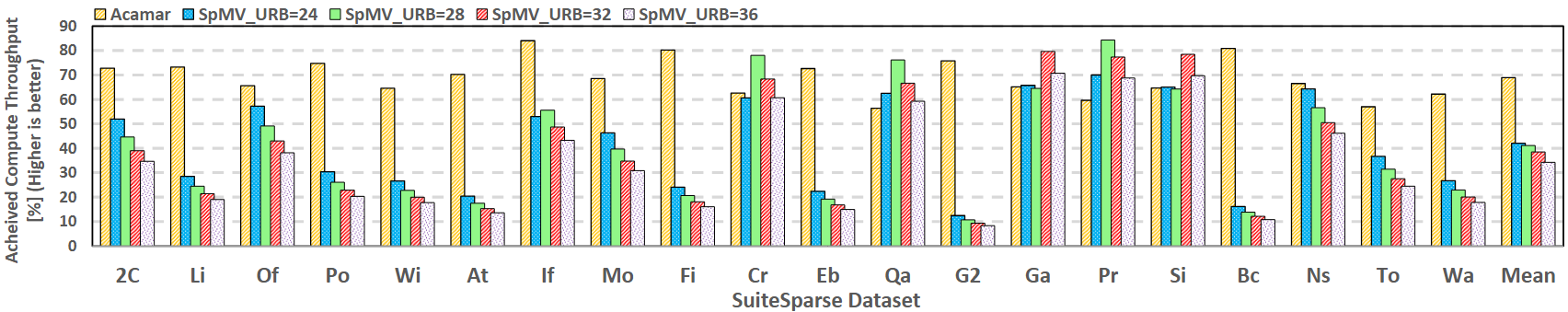 Achieved compute throughput as a percentage of peak throughput (higher is better)
Acamar v. Static Design
MICRO 2024 | Acamar | Ubaid B
Achieved Compute Throughput (2)
On average Acamar achieves 70% of the peak achievable compute throughput as compared to <10% in Nvidia GTX 1650 Super, and can go up to ~82%
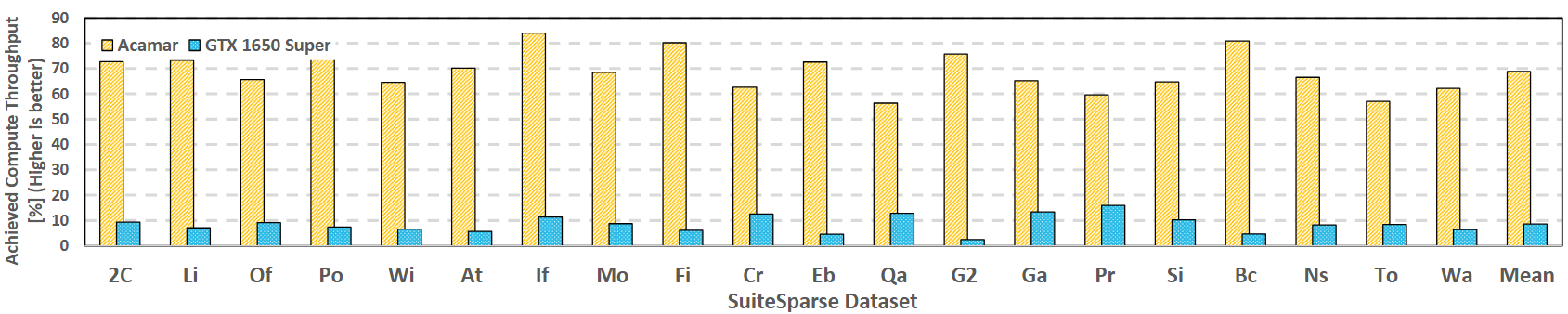 Achieved compute throughput as a percentage of peak throughput (higher is better) 
Acamar v. Nvidia GTX 1650 Super
MICRO 2024 | Acamar | Ubaid B
Performance Efficiency
Acamar gives better GFLOPS per unit area, making it more efficient. This leaves more area for another application running on the same FPGA fabric.
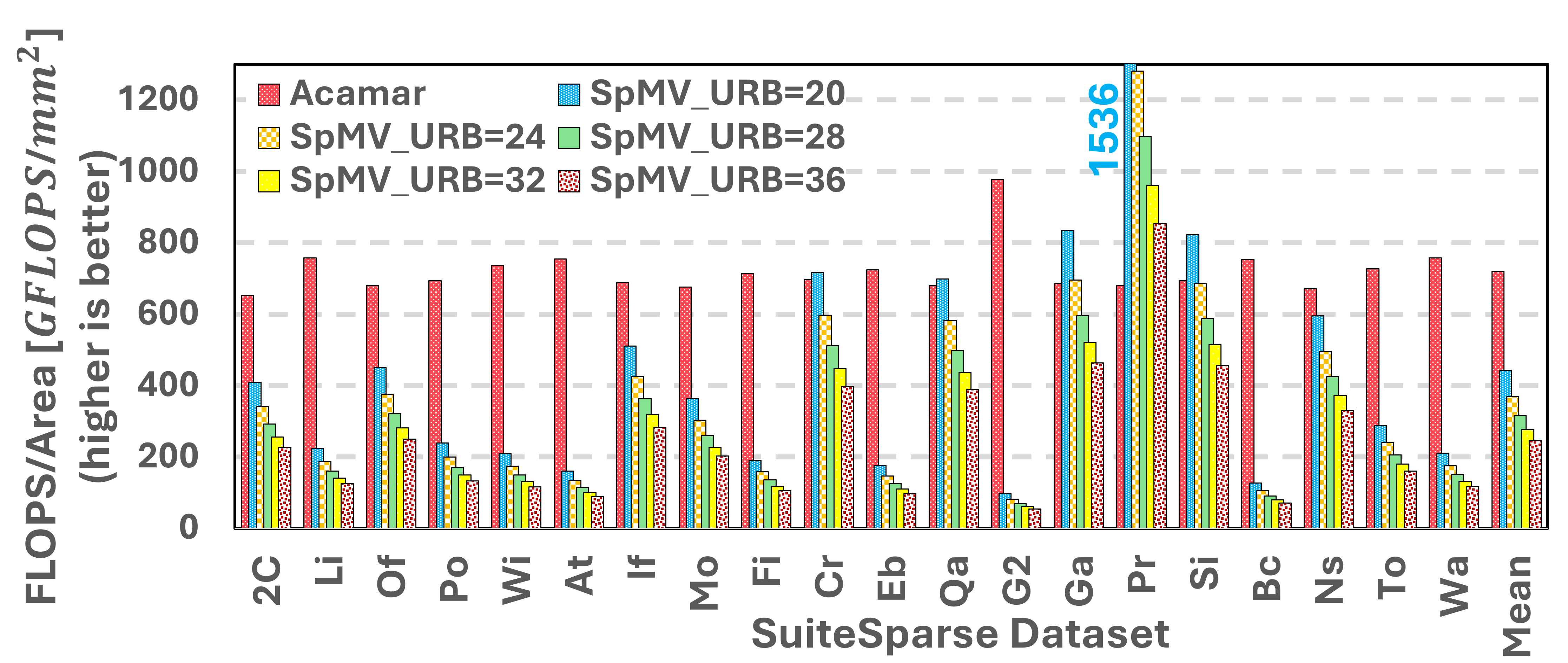 Performance Efficiency of Acamar and static baseline design (higher is better)
MICRO 2024 | Acamar | Ubaid B
Robustness
Acamar converges for all the datasets owing to its Matrix Structure and Solver Modifier units, making it a robust accelerator for scientific problems.
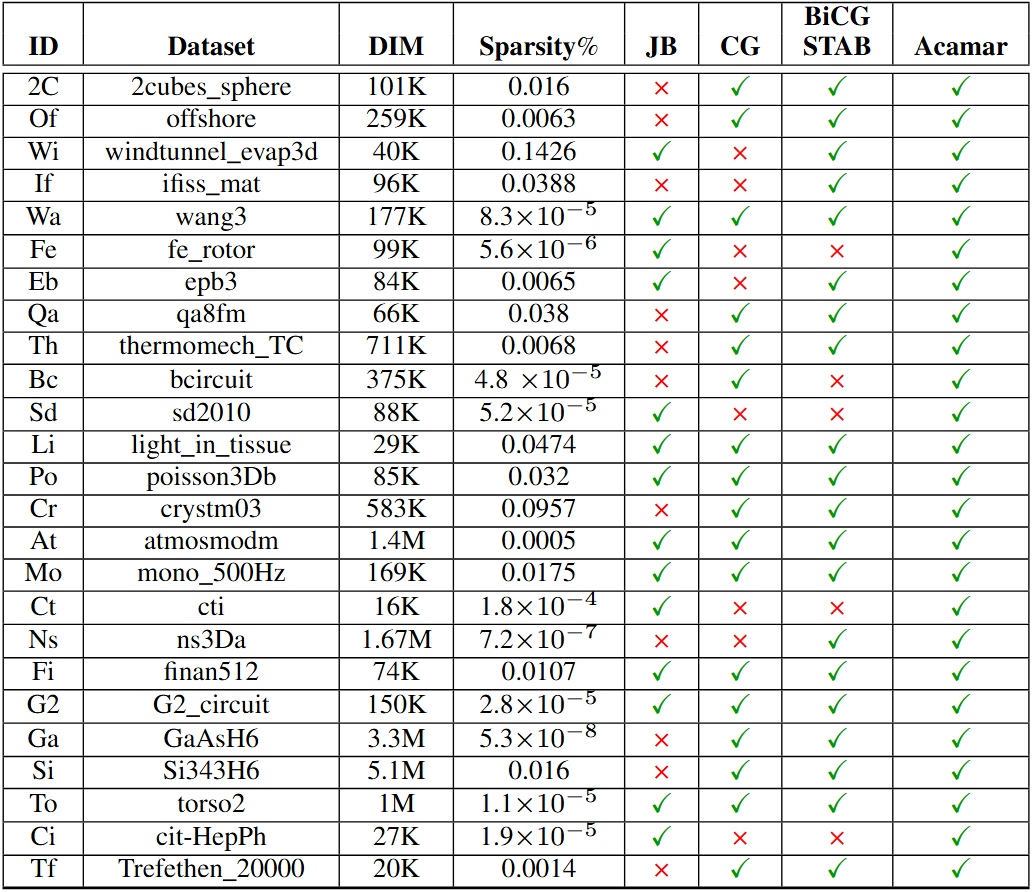 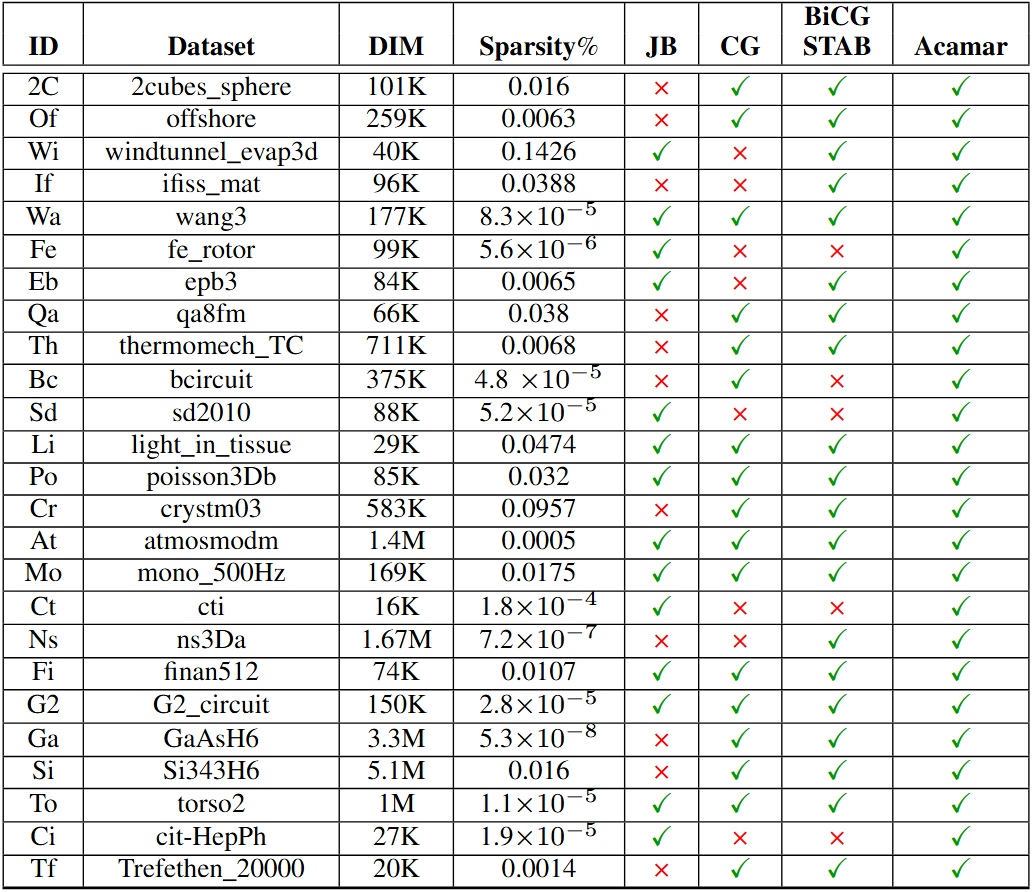 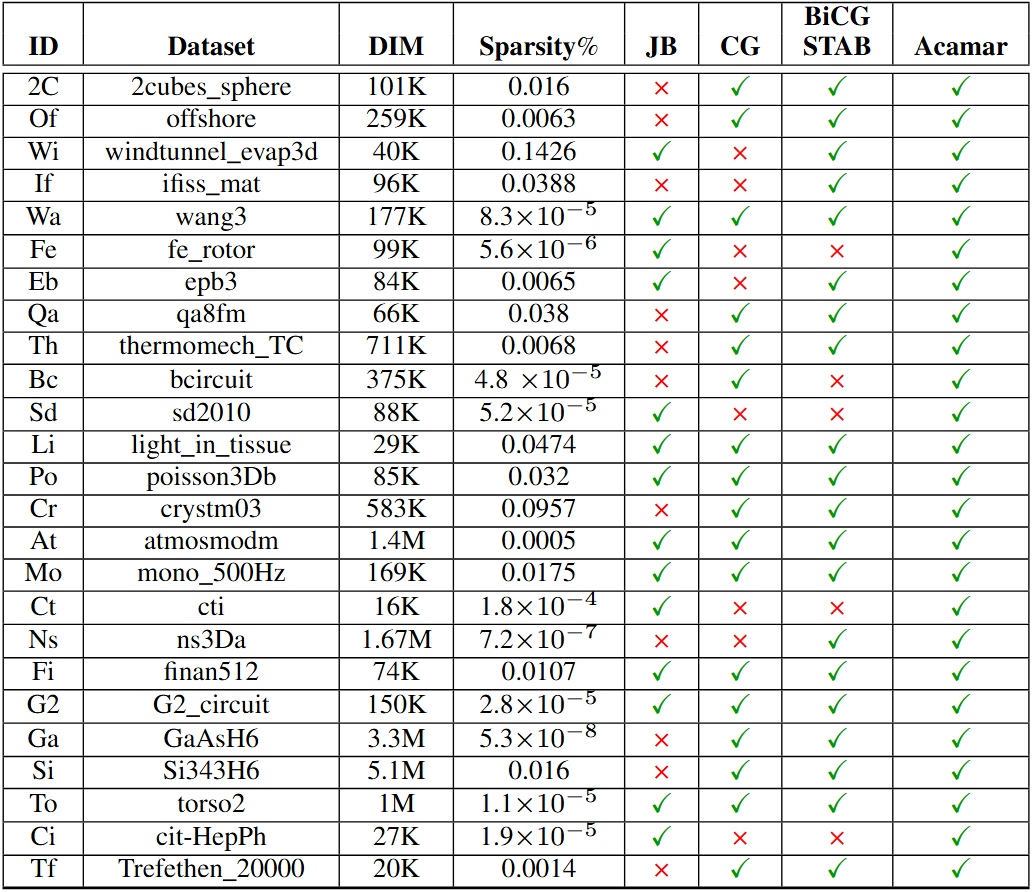 Examples of solvers diverging and converging for coefficient matrices from SuiteSparse
MICRO 2024 | Acamar | Ubaid B
Allowed Reconfiguration Time
To achieve latency equal to or less than the baseline design, the reconfiguration instances must be done within certain time bounds.
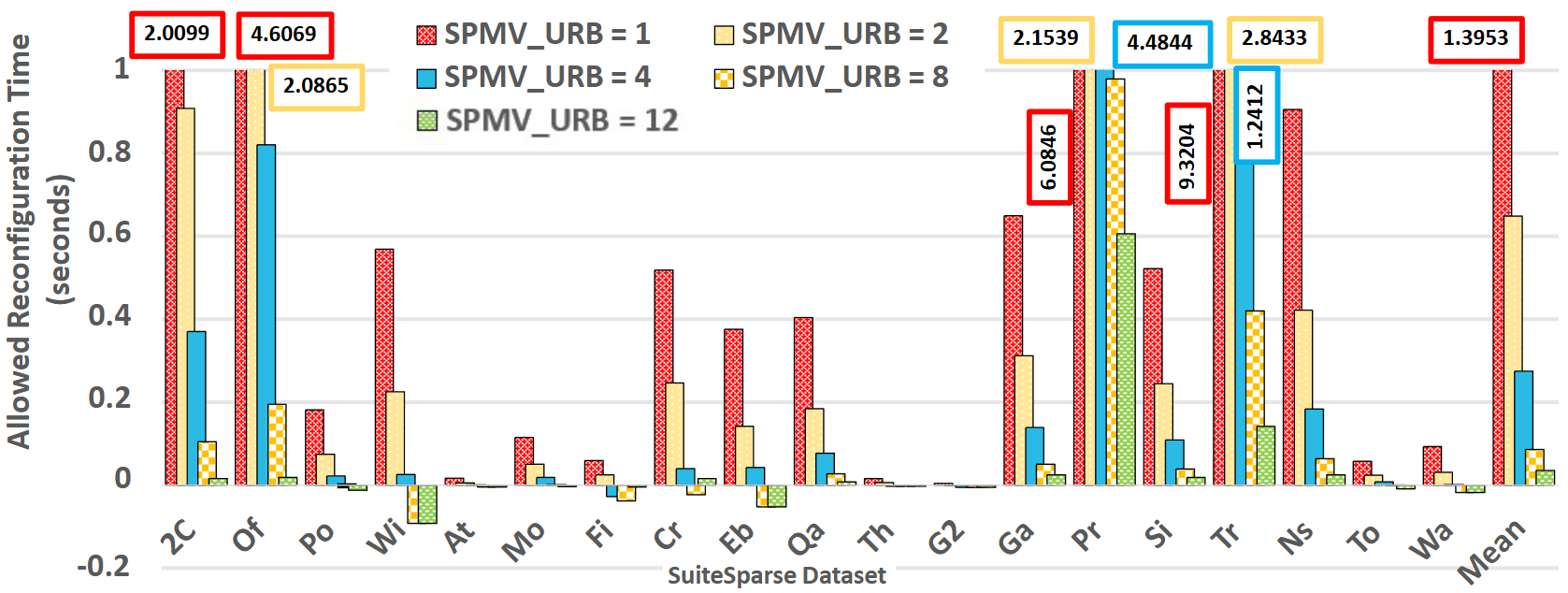 MICRO 2024 | Acamar | Ubaid B
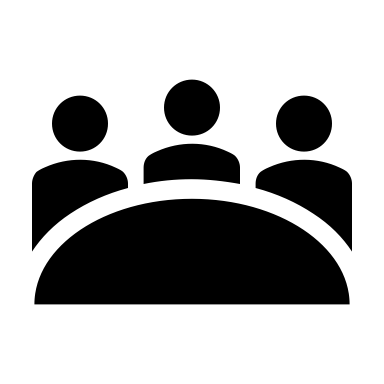 Conclusions
MICRO 2024 | Acamar | Ubaid B
Conclusions
Post Moore’s law and increased focus on improved resource utilization

Lack of robust scientific accelerator and dynamic reconfiguration

Inherent resource underutilization in sparse kernels

Acamar – an innovative FPGA-based dynamically reconfigurable accelerator for diverse scientific computing workloads.

Improved resource utilization and performance efficiency
MICRO 2024 | Acamar | Ubaid B
Thank You !!!
Questions and comments are welcomed !!!
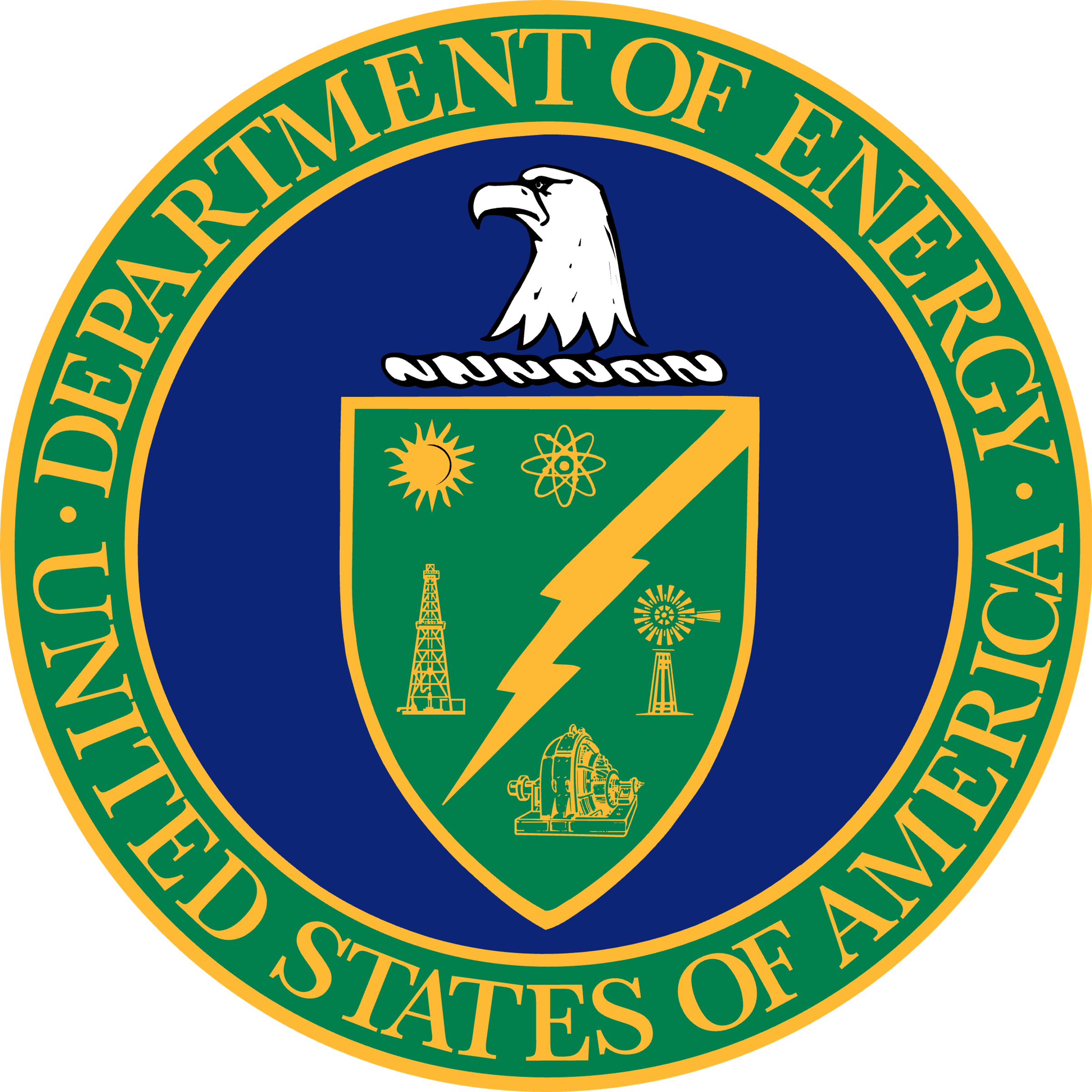 We thank the United States Department of Energy (DoE) for supporting this project
MICRO 2024 | Acamar | Ubaid B
Additional Resources
MICRO 2024 | Acamar | Ubaid B
Mathematical Solvers
Iterative Methods
Direct Methods
Solver
.
.
MICRO 2024 | Acamar | Ubaid B
Speedup
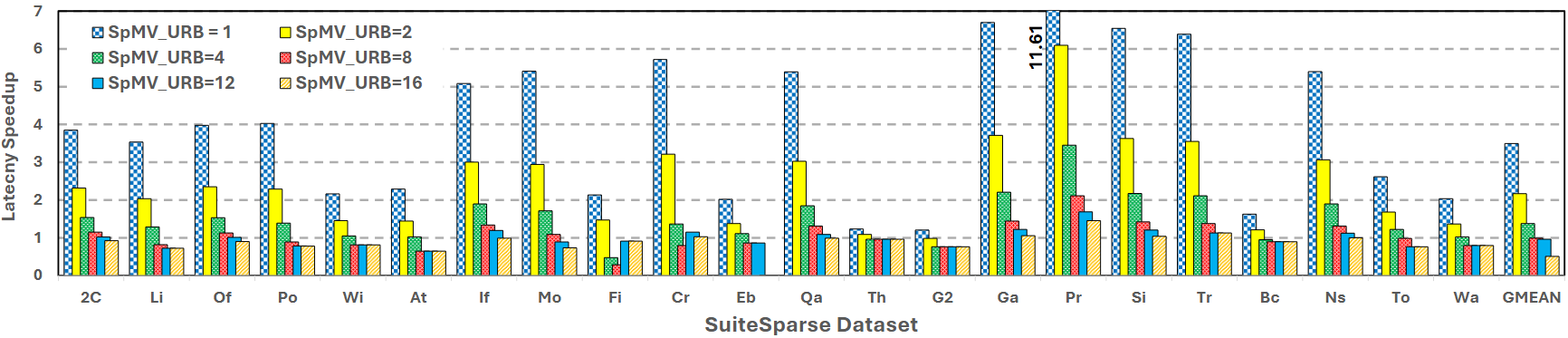 Latency speedup of Acamar over static design for different SuiteSparse datasets (GMEAN refers to Geometric Mean).
MICRO 2024 | Acamar | Ubaid B
Effect of MSID Chain Stages
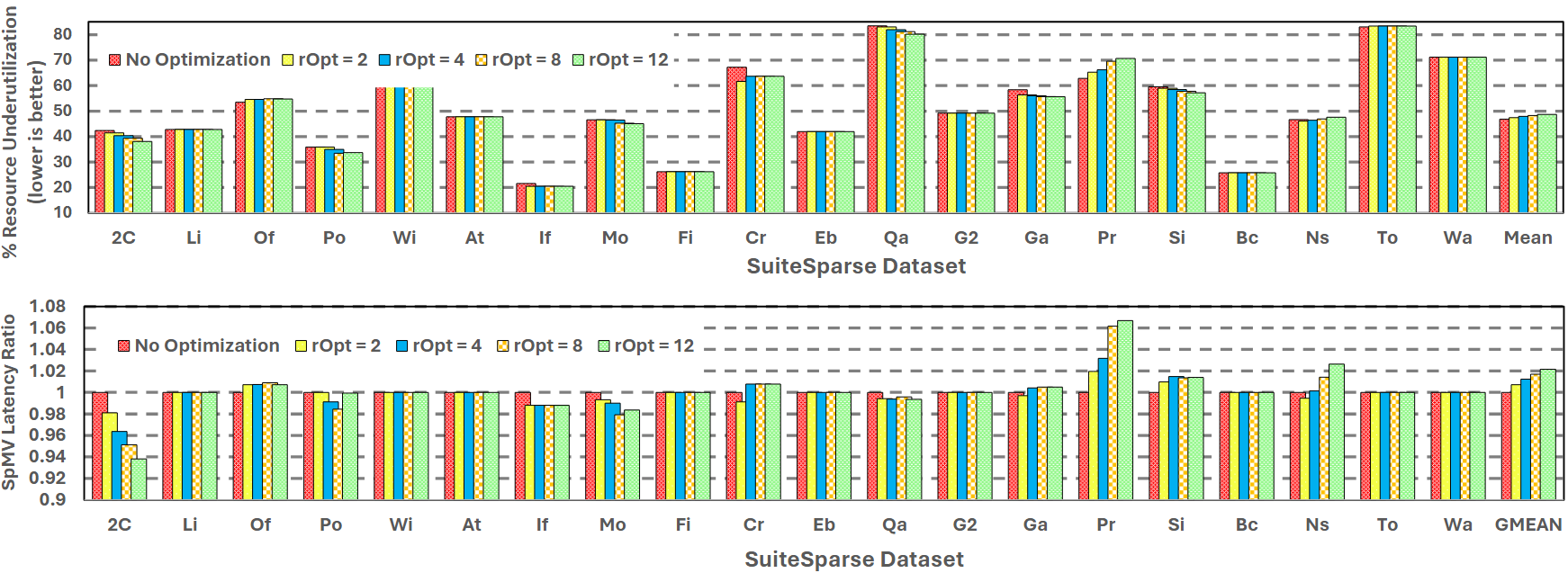 Fig 11. Resource underutilization and change in SpMV latency for different MSID Chain stages
MICRO 2024 | Acamar | Ubaid B
Effect of Sampling Rate
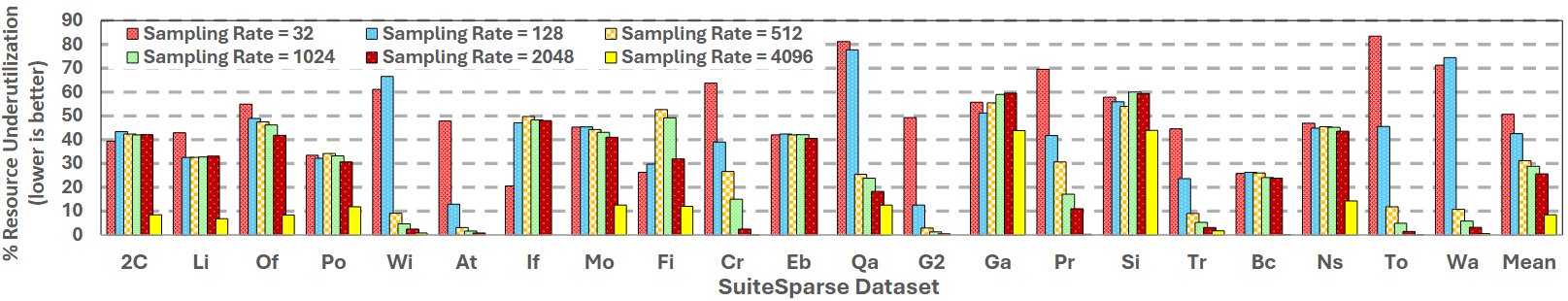 Fig. 12: Resource underutilization for different sampling rates
MICRO 2024 | Acamar | Ubaid B